Портфолио на
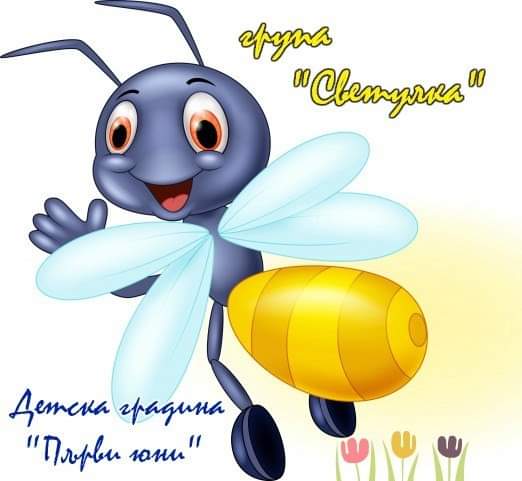 С фенерчето си нося светлина ,безгрижна да е детската игра .Като щастлива мъничка звездица,аз ще се сгуша в нечия къдрица,а после ще политна към реката ,след мен ще тичат весело децата.....”
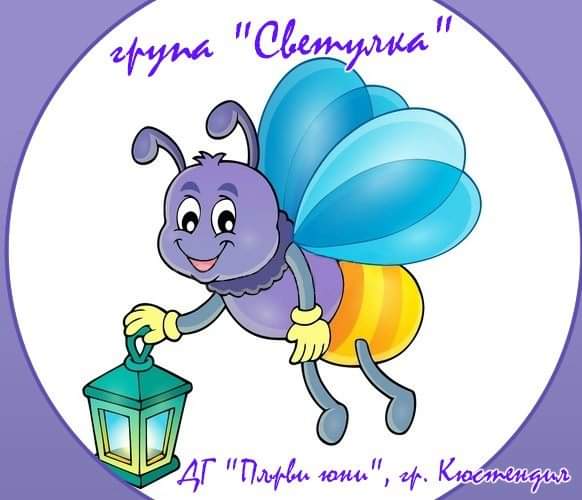 Екип на групата
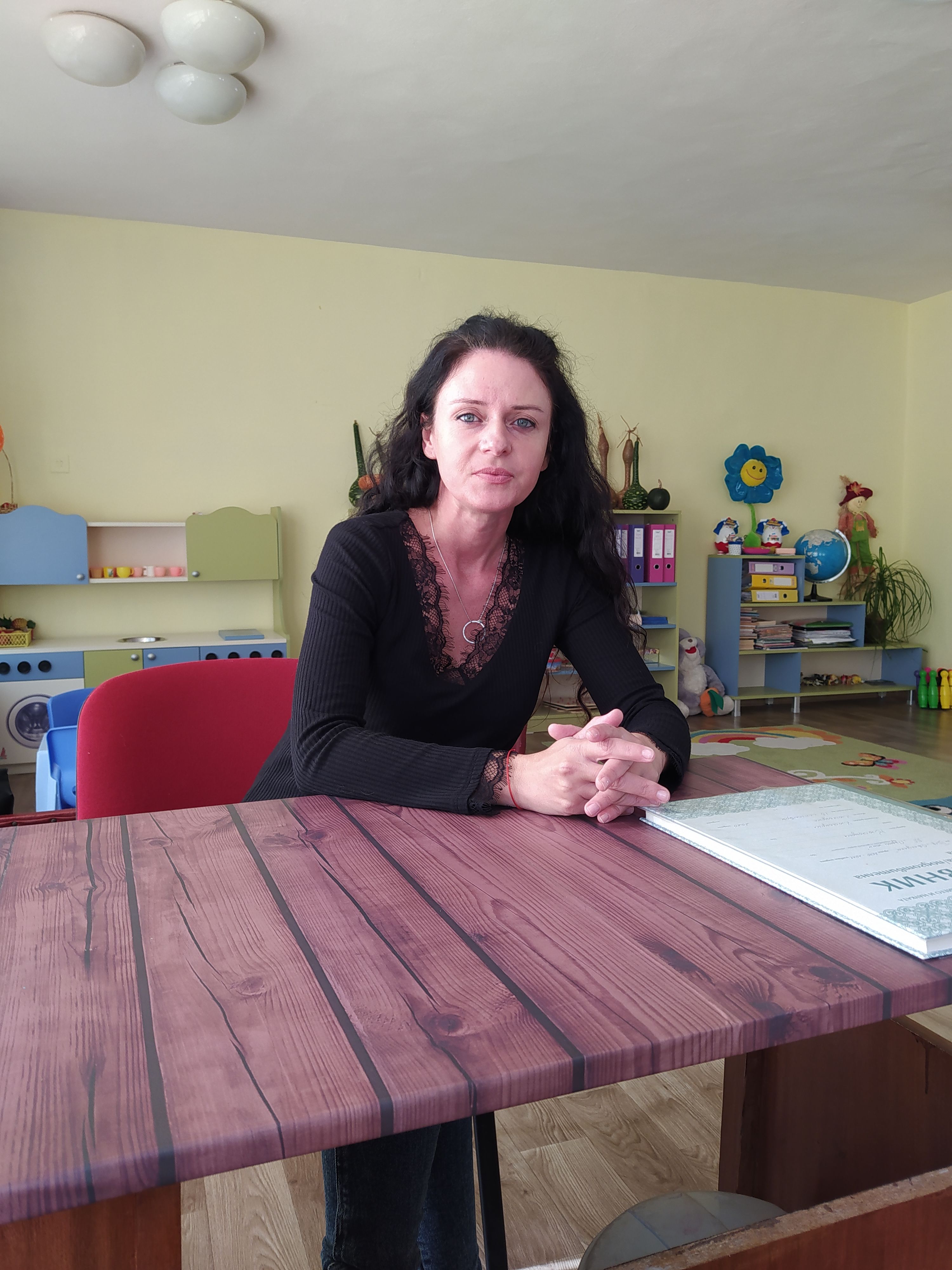 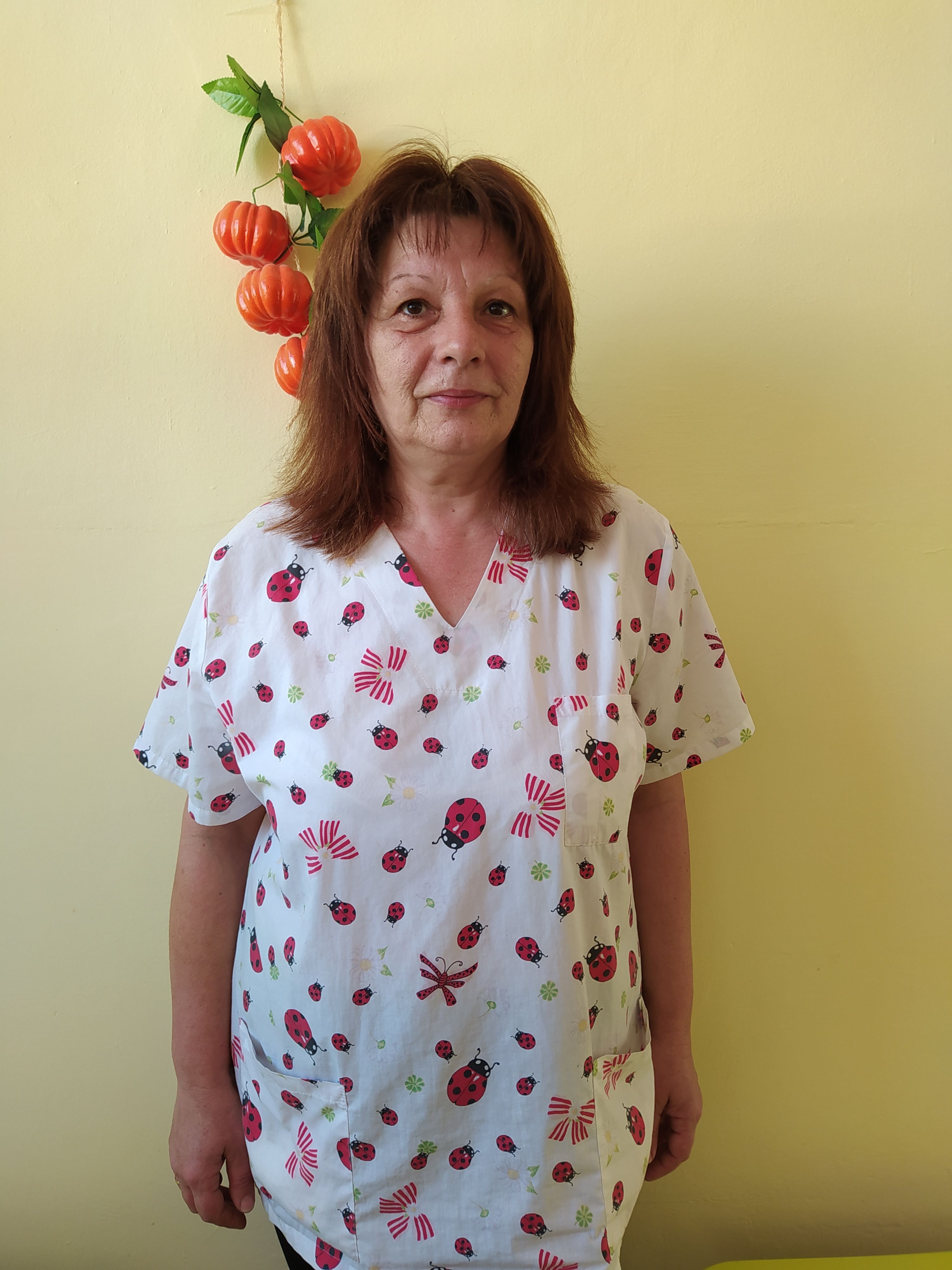 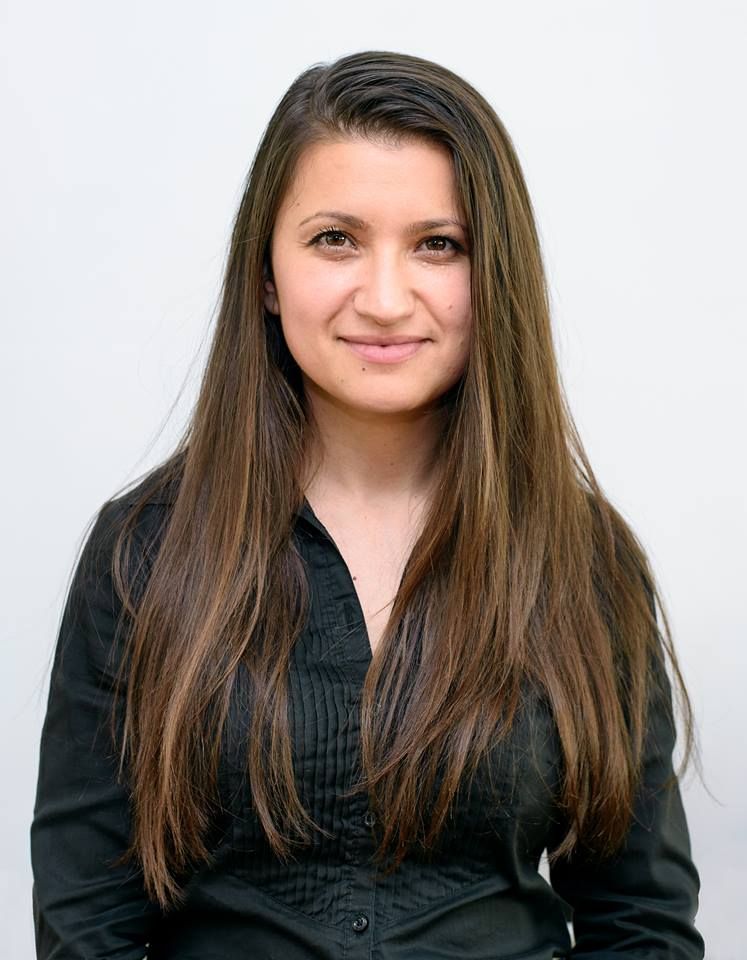 Пом.възпитател Галина Тончева
Ст.учител Надя Помпулуска
Учител Даниела Грозданова
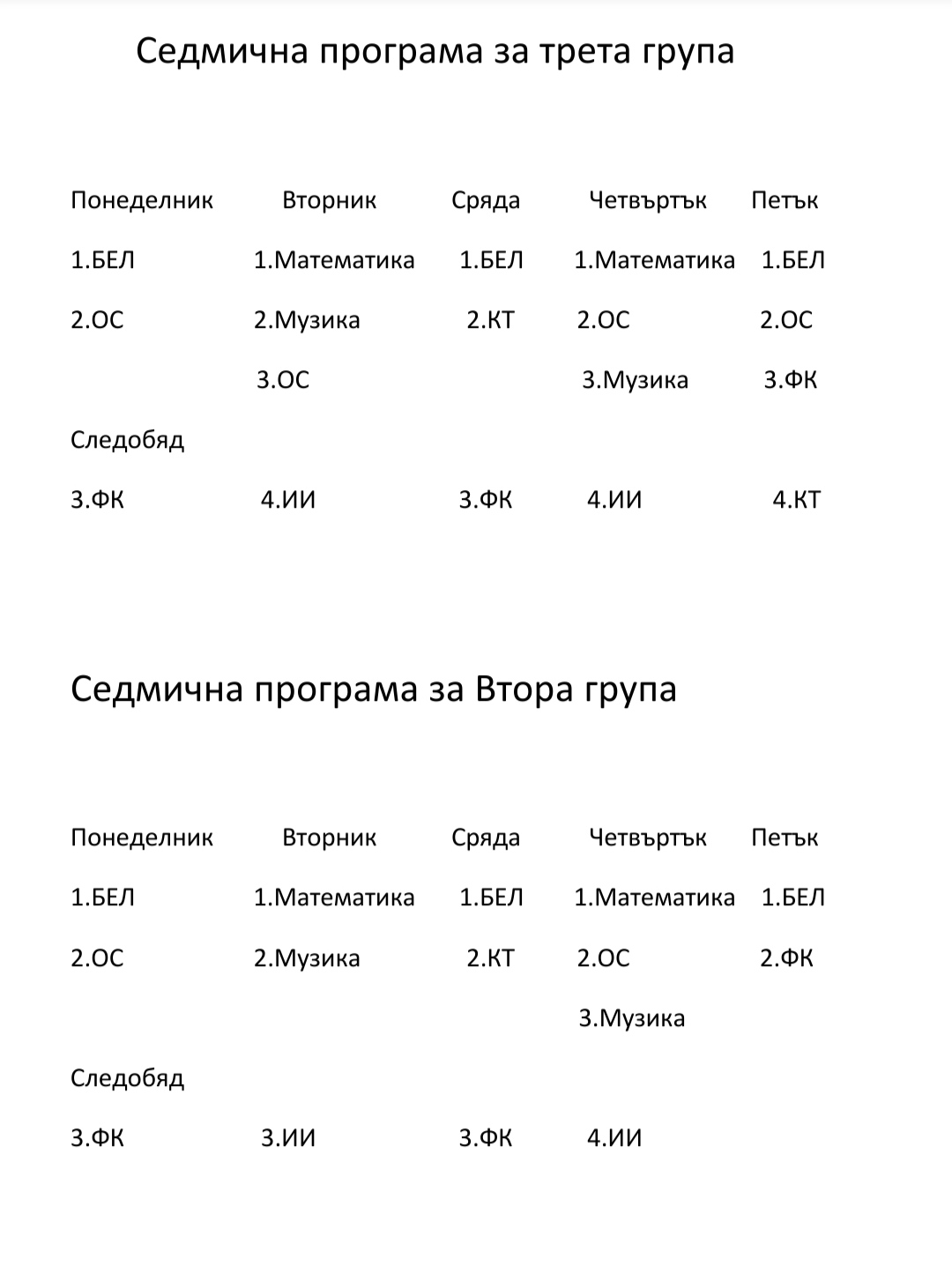 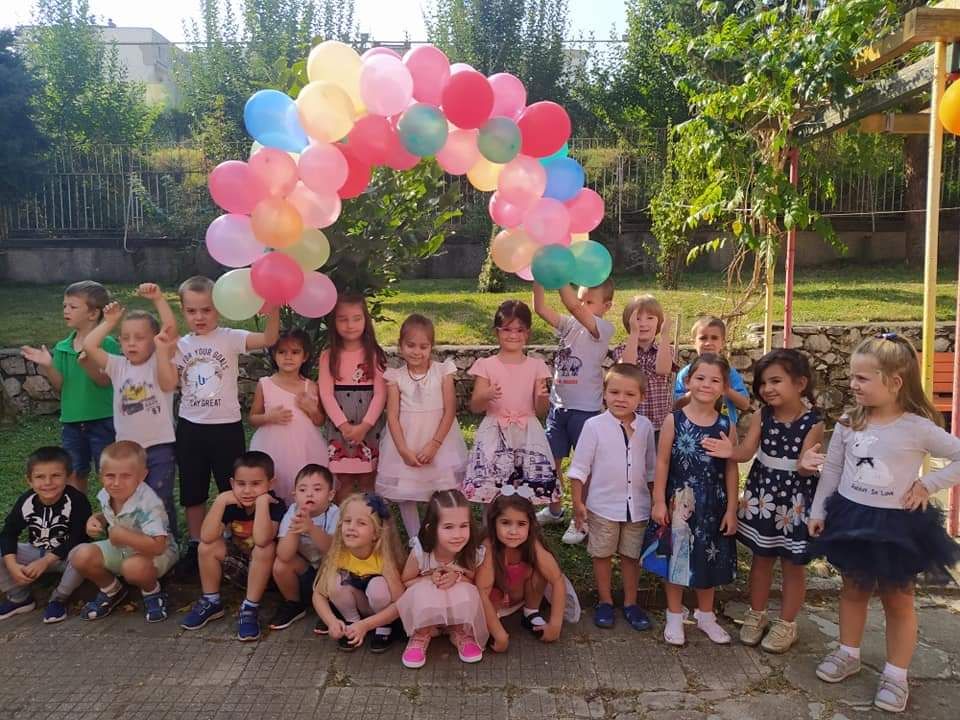 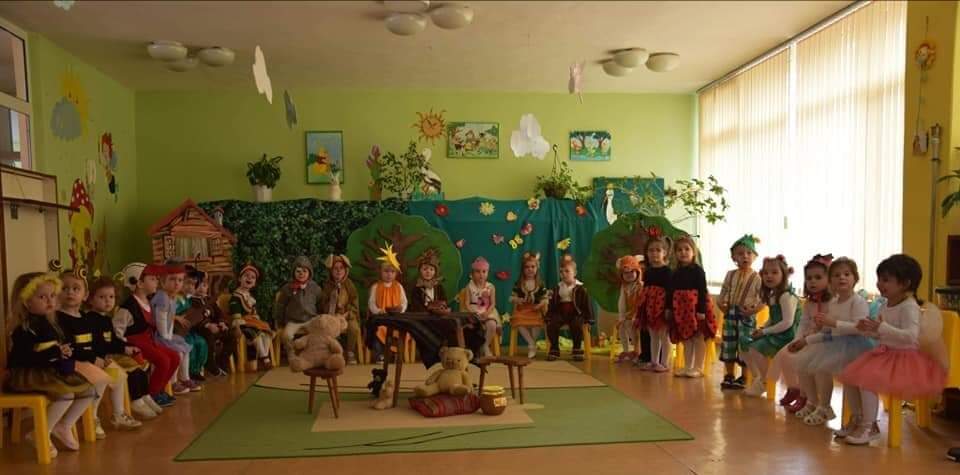 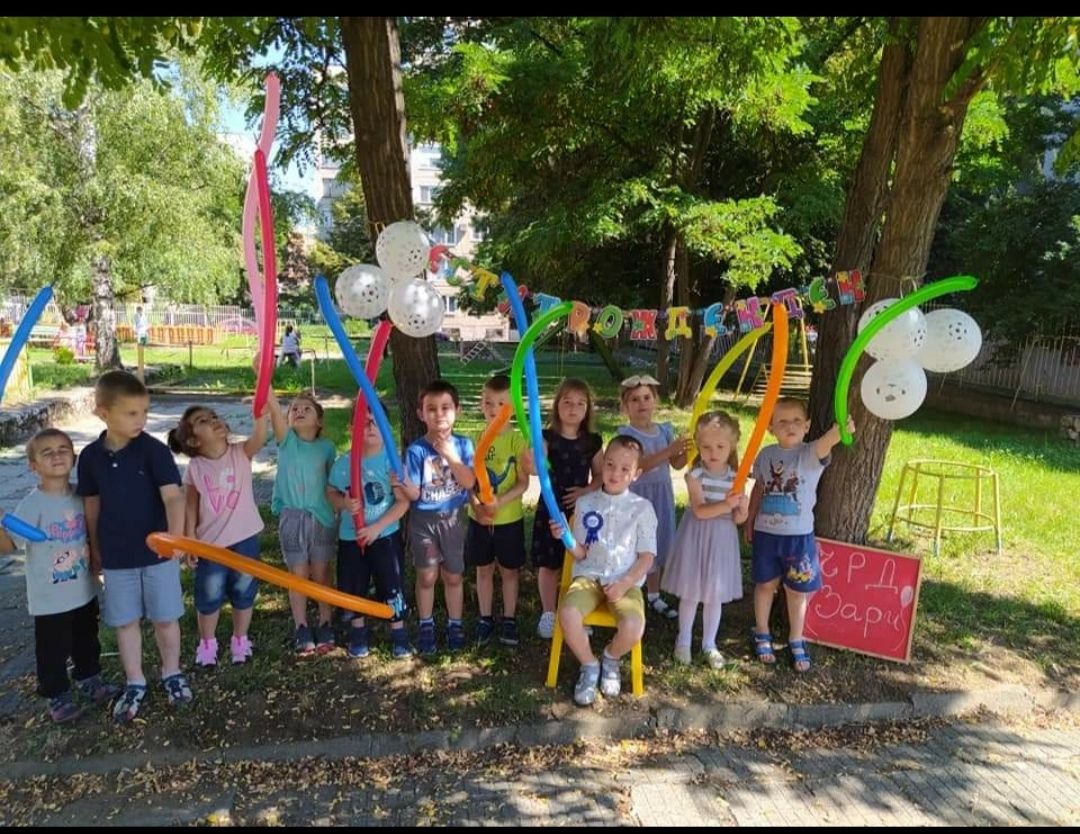 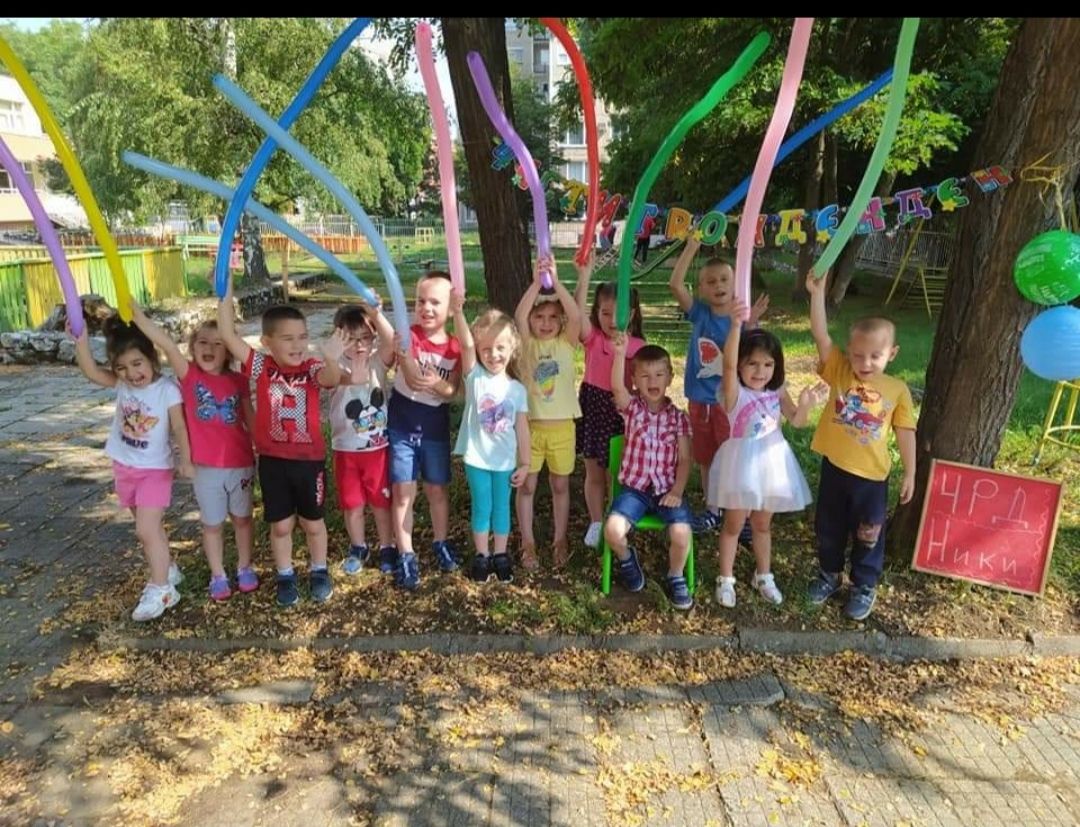 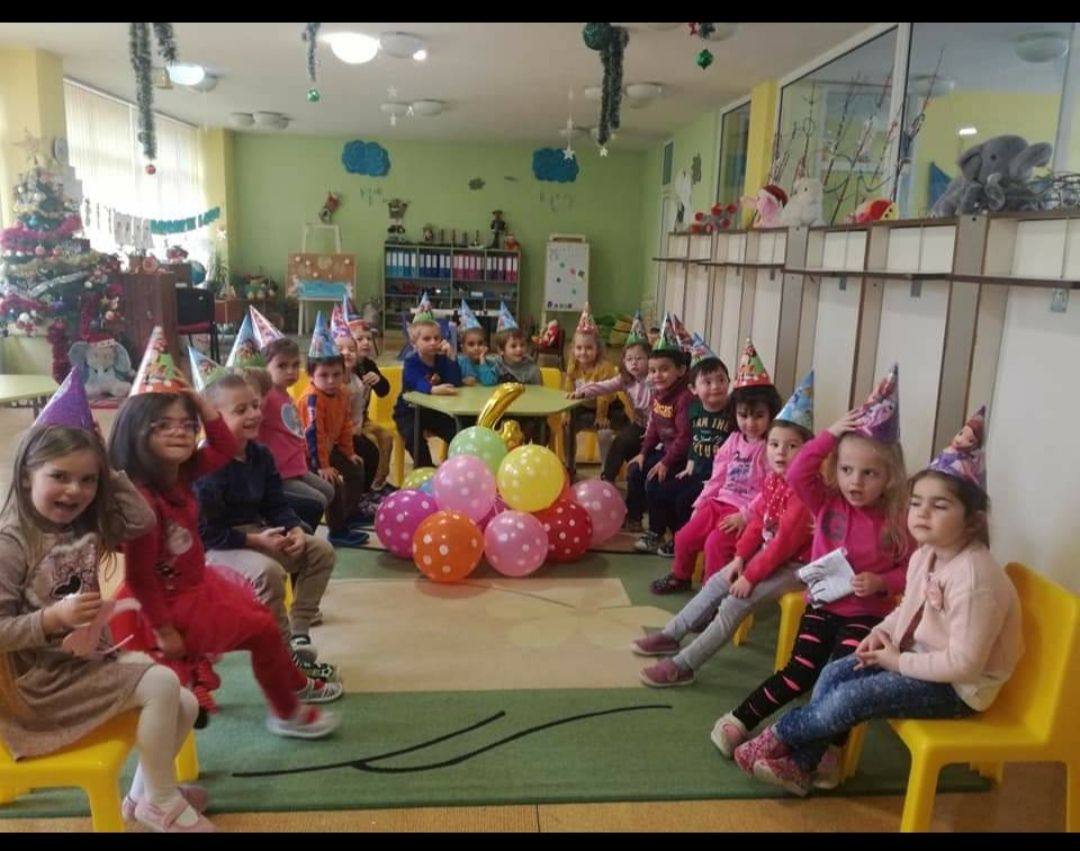 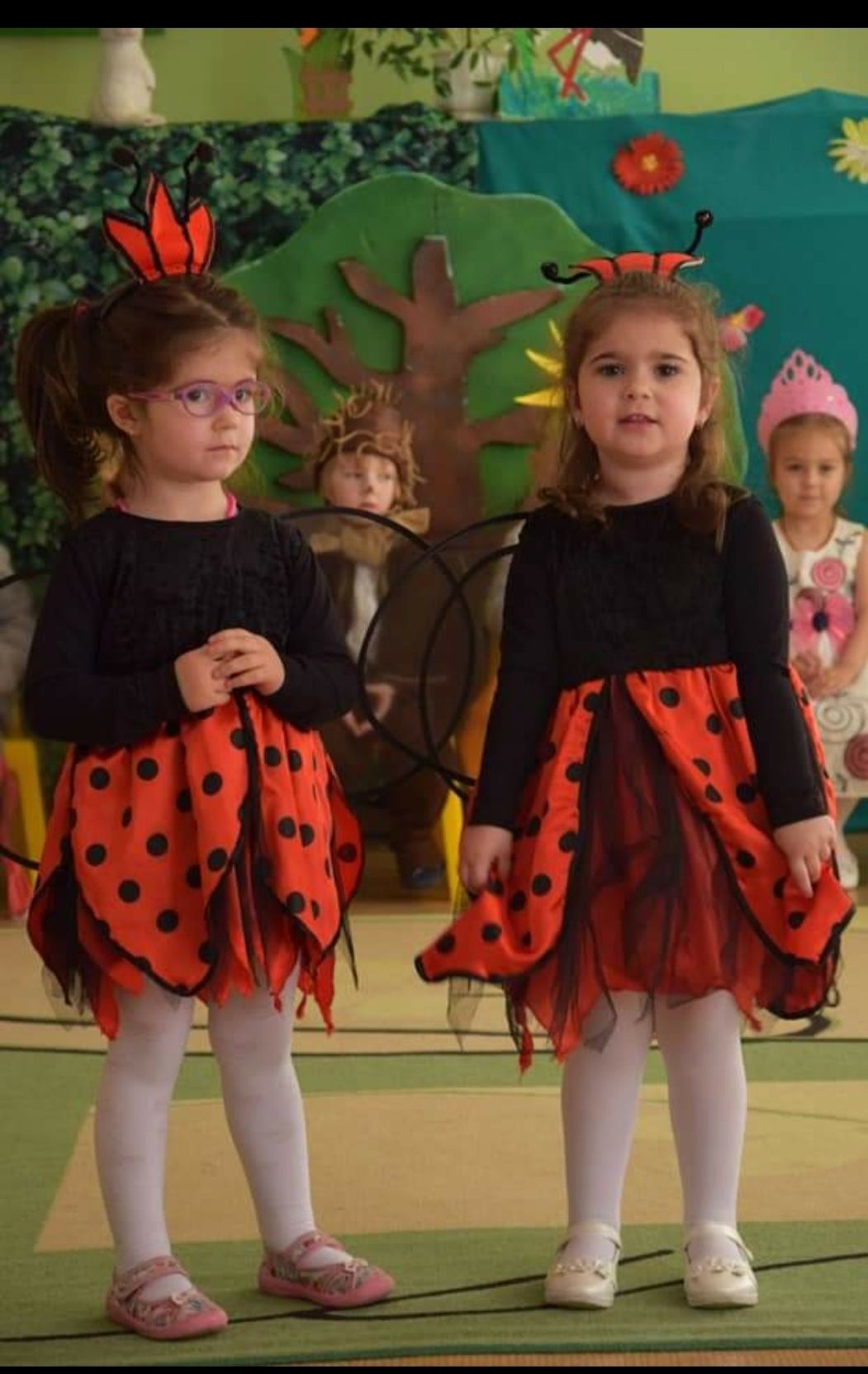 МАЛКИ АКТЬОРИ
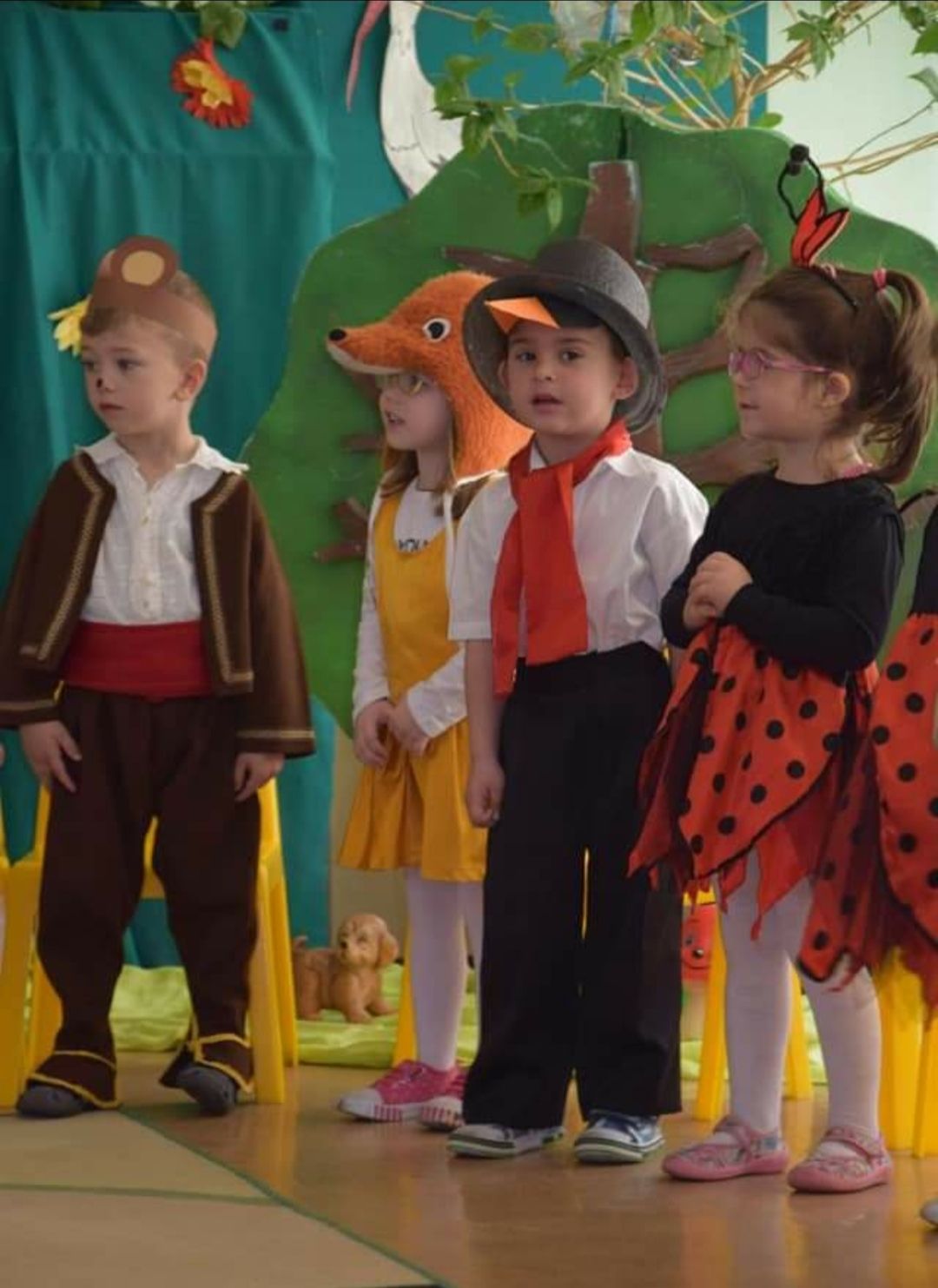 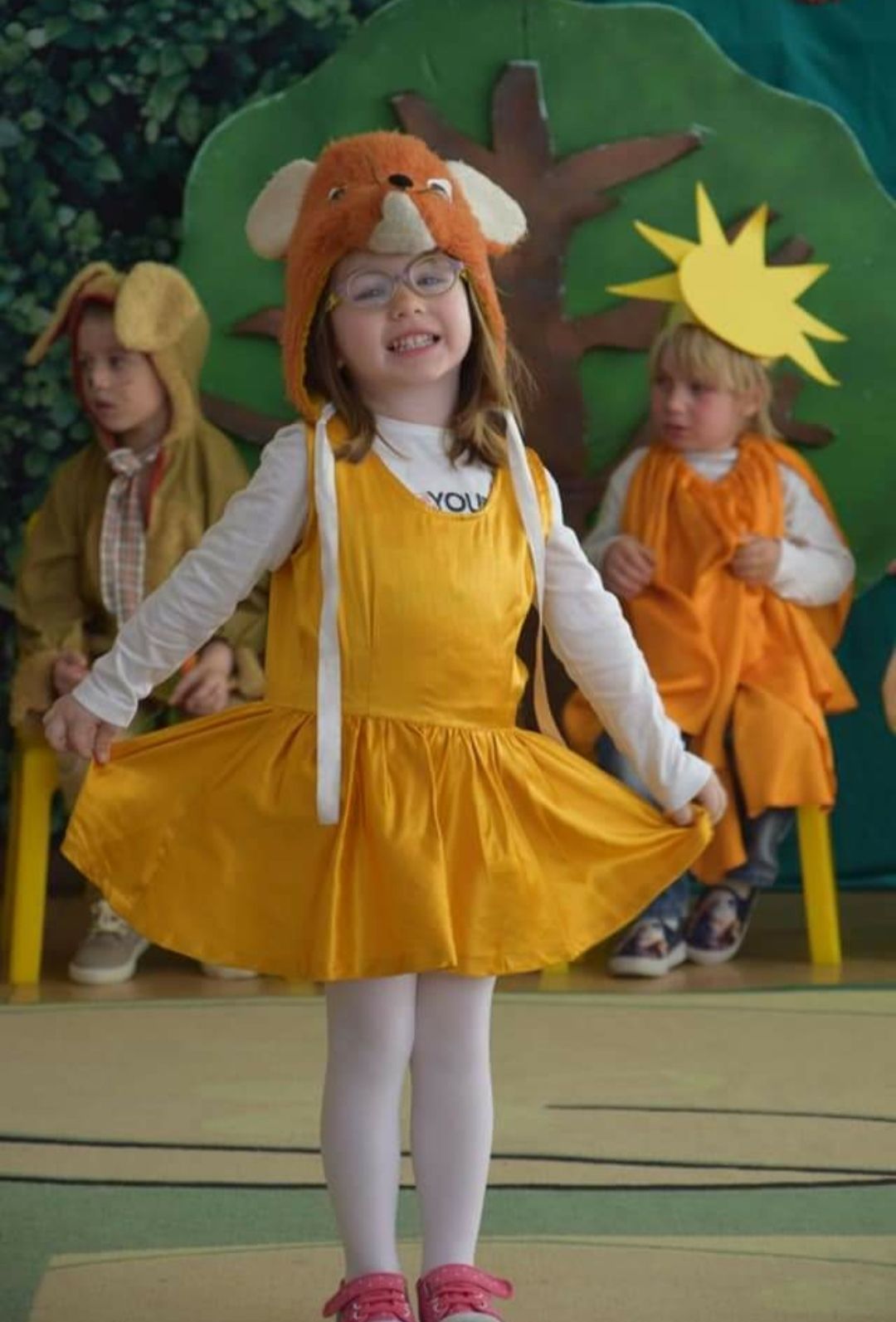 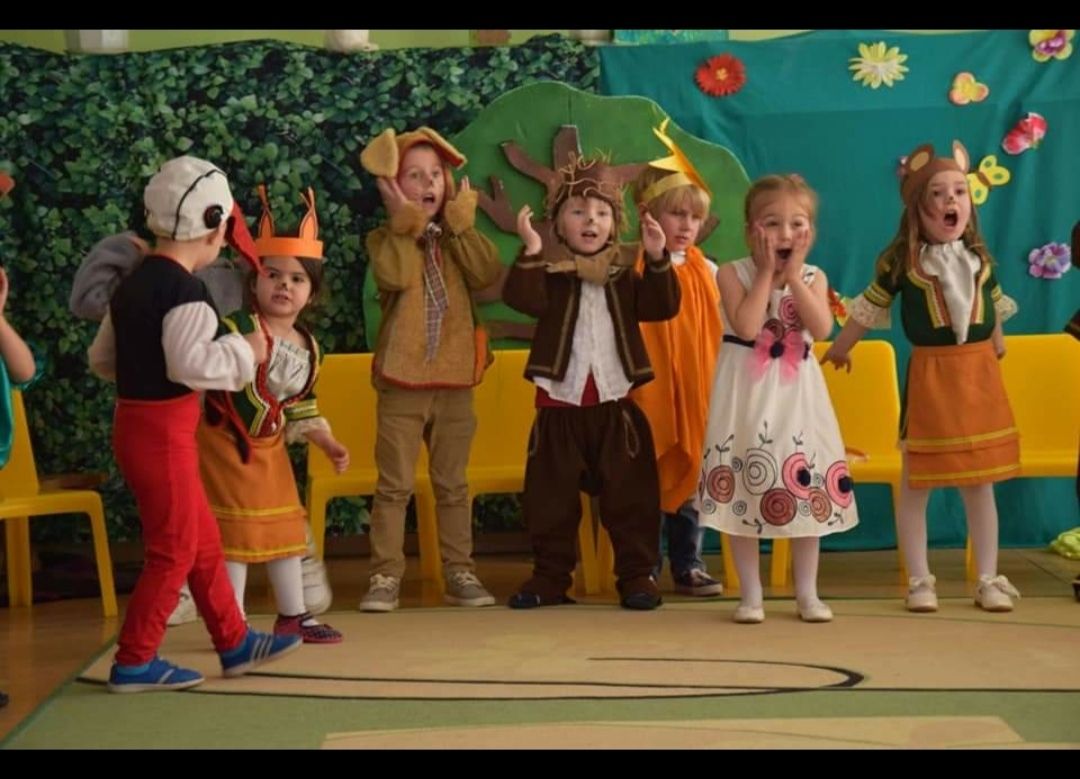 Малки спортисти
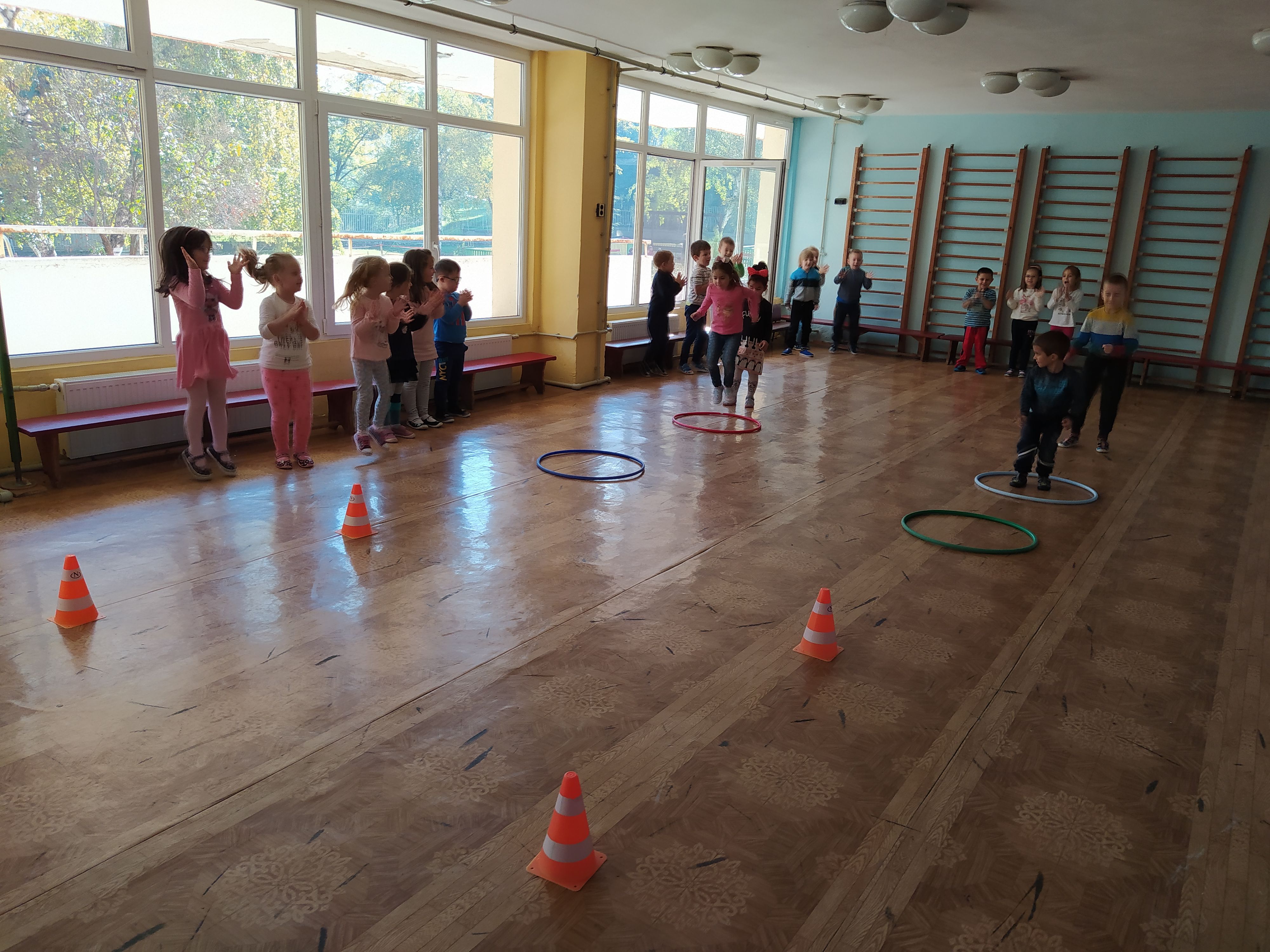 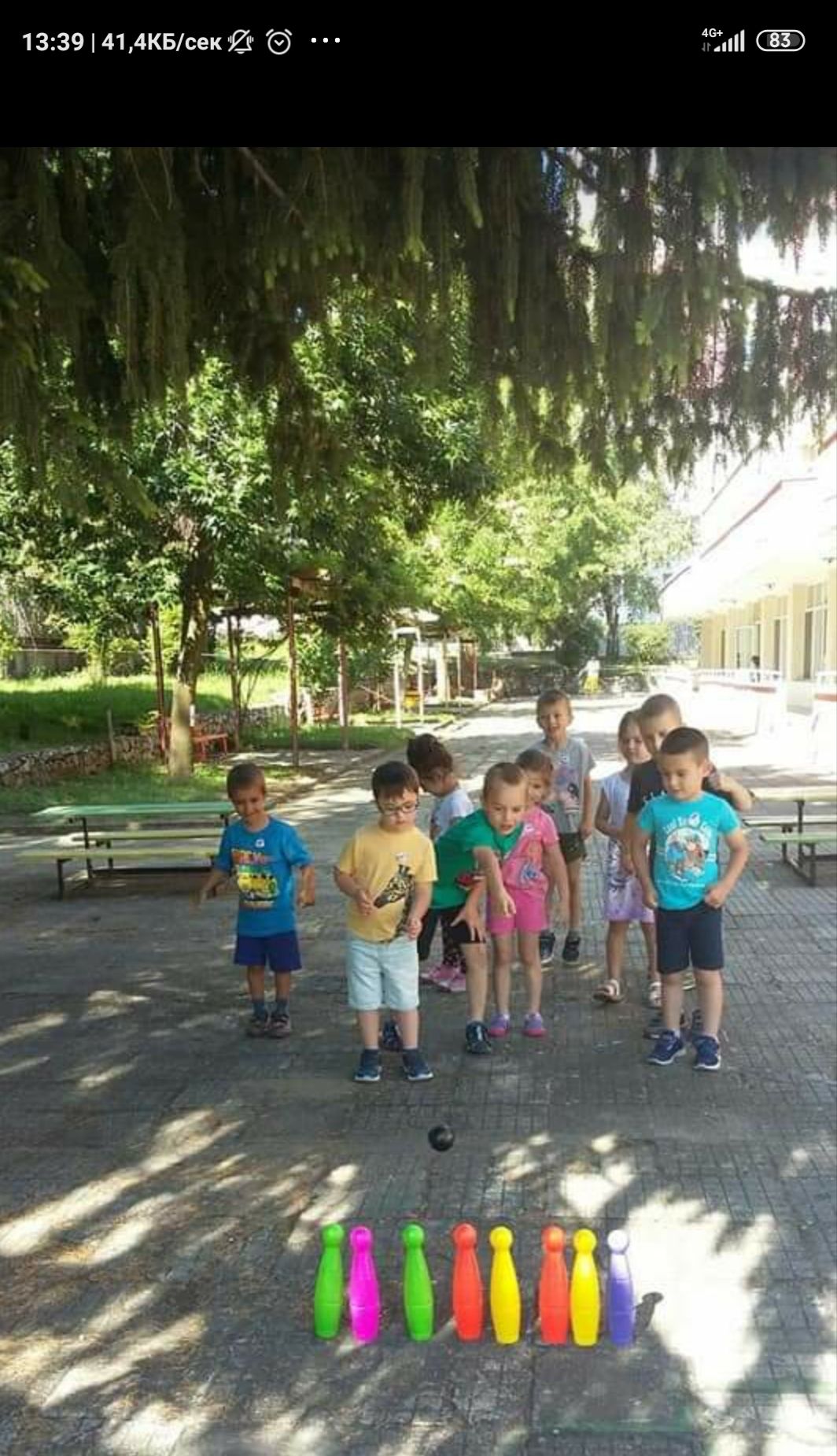 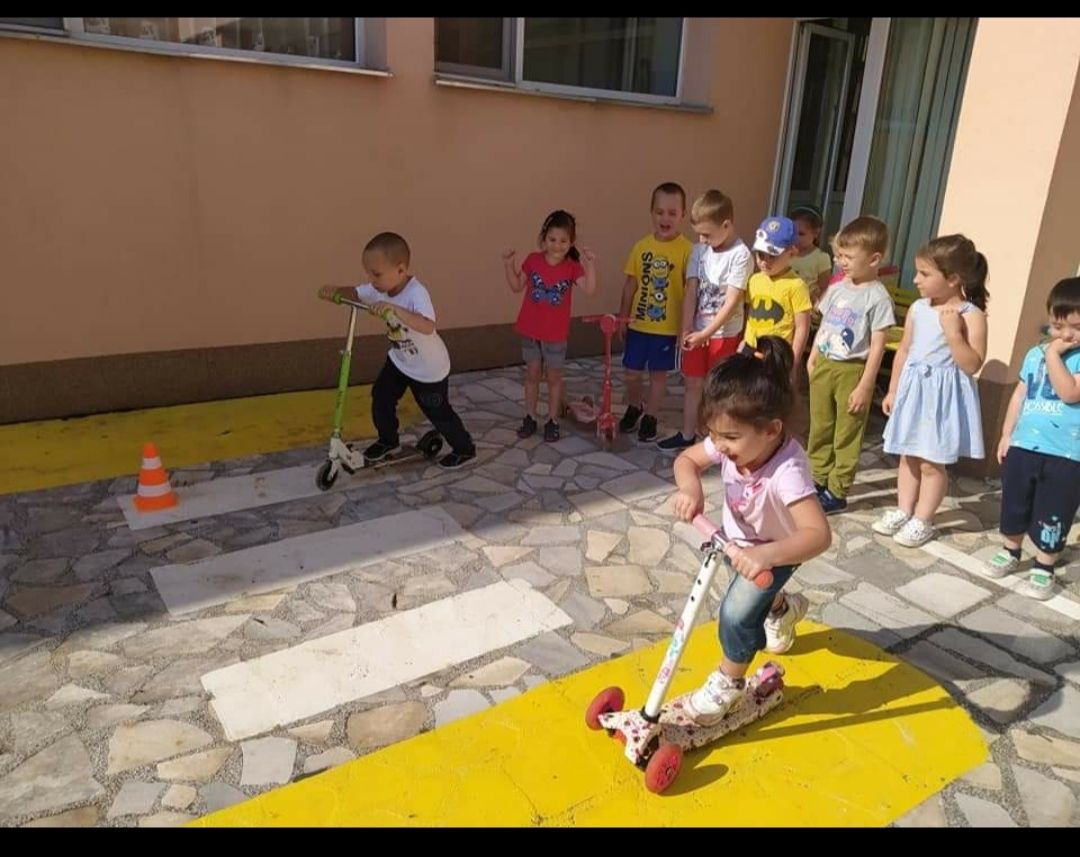 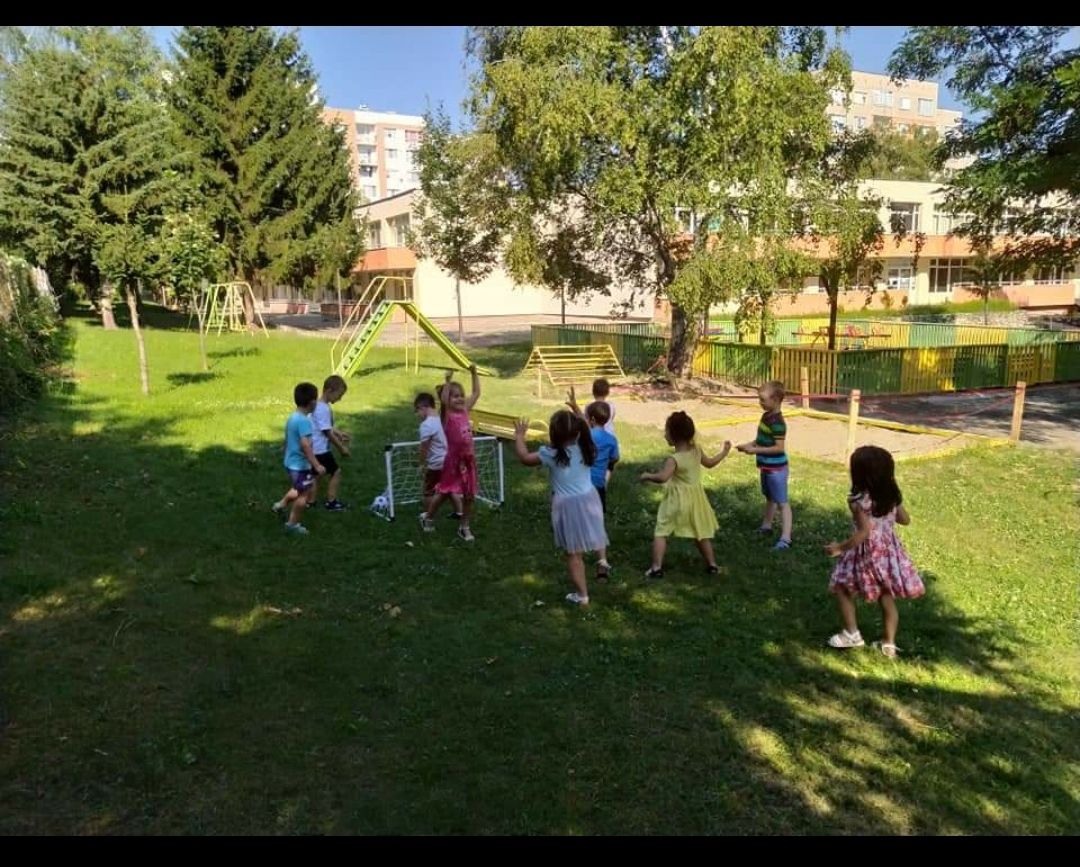 Работна ,учебна и творческа дейност
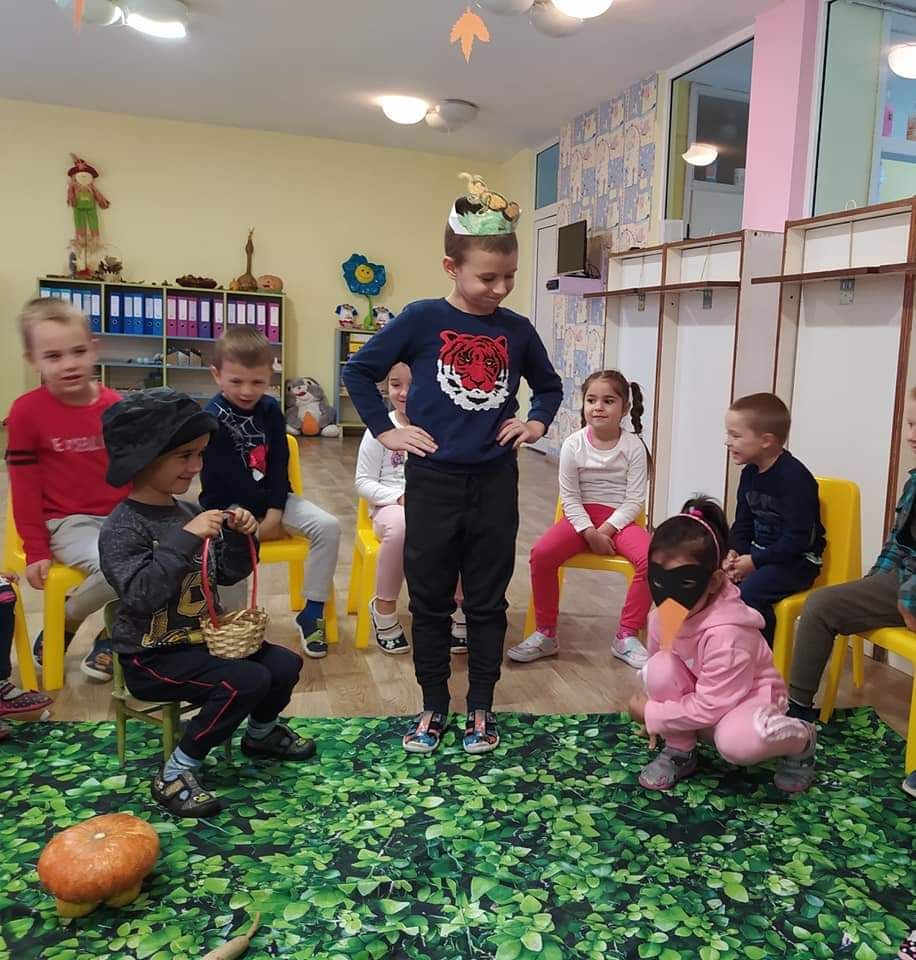 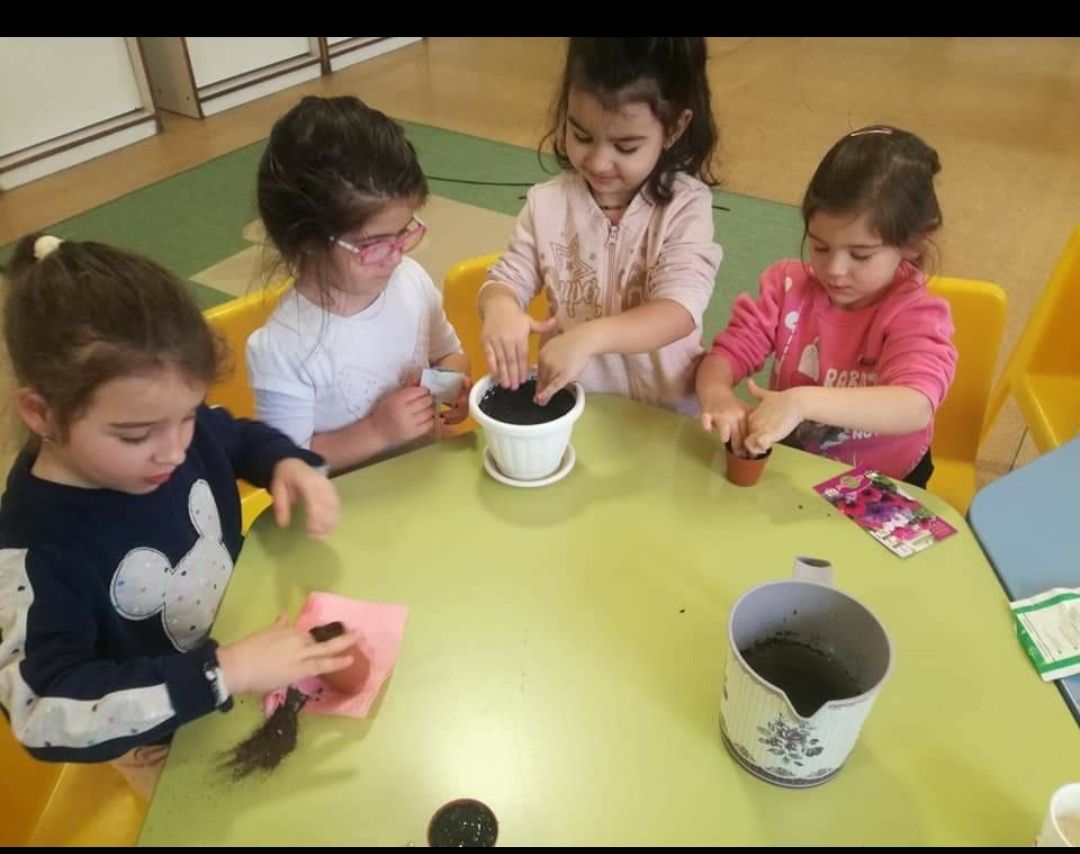 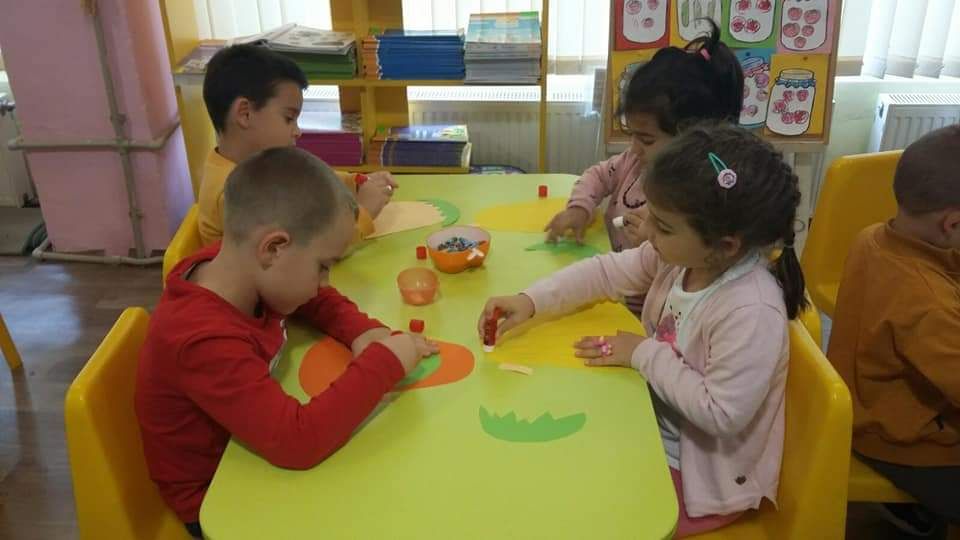 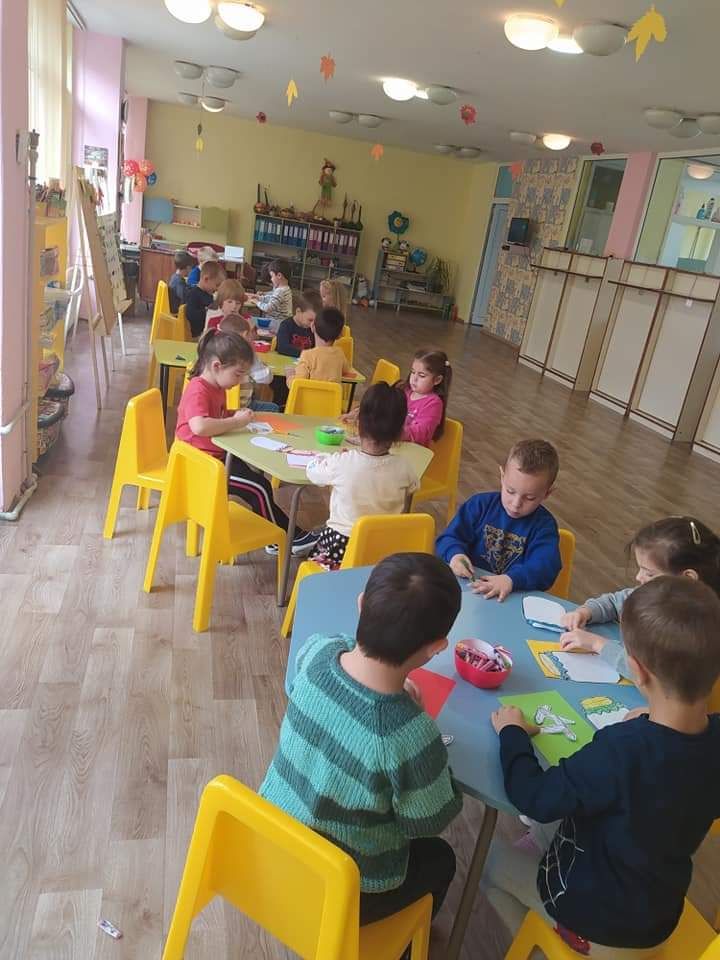 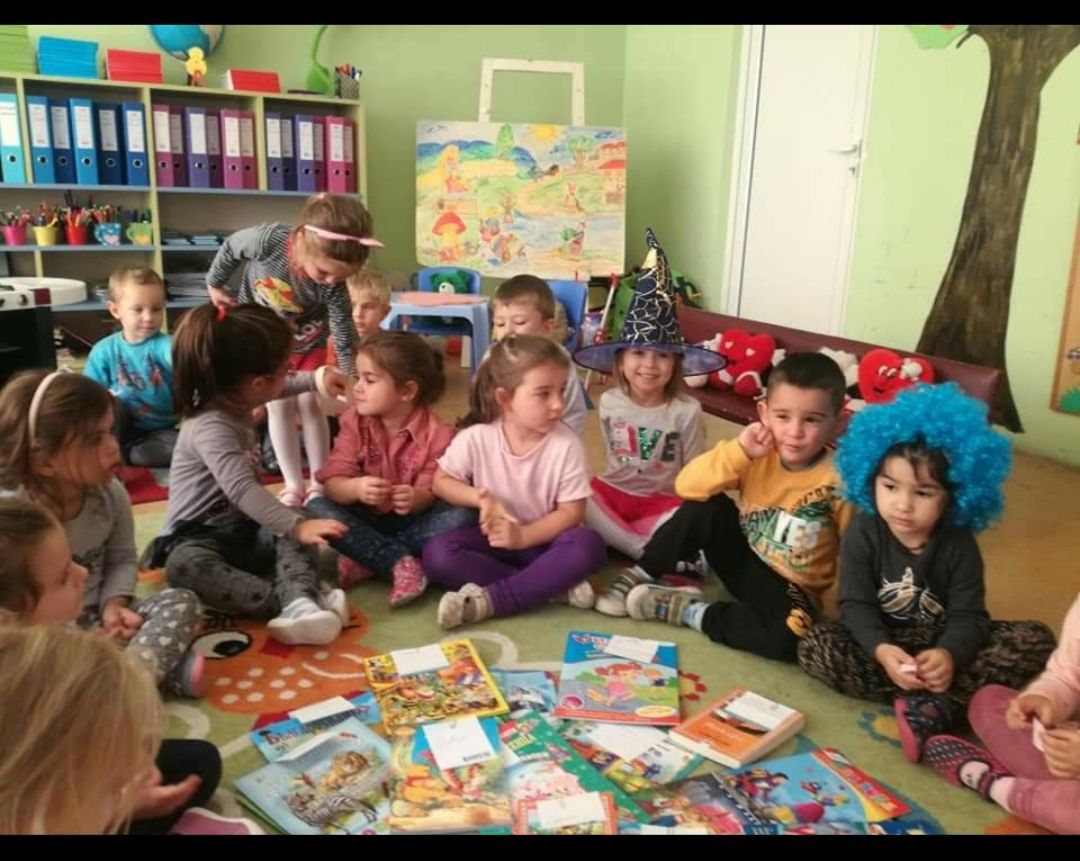 Забава,танци и игри ,при нас винаги кипи
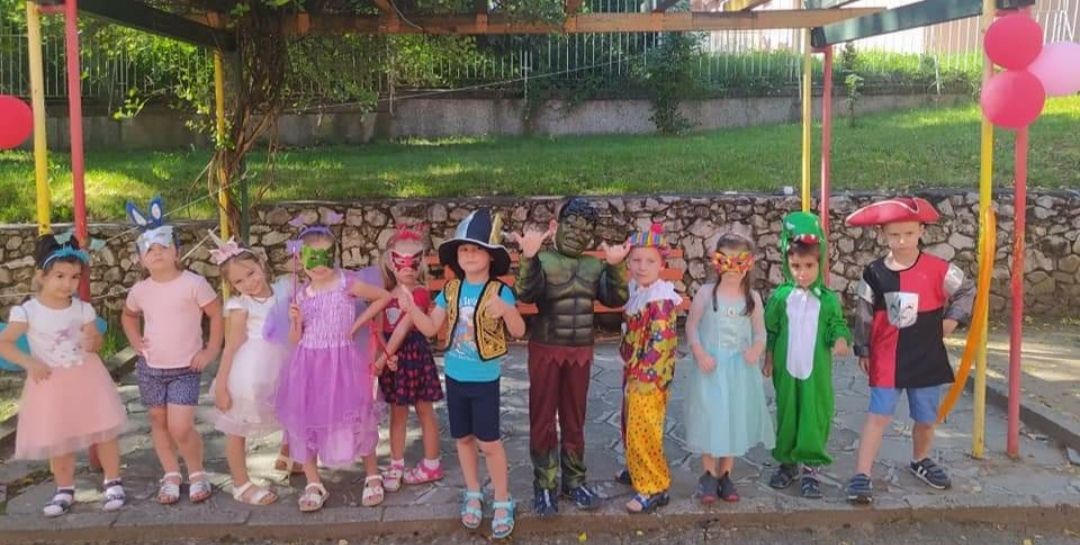 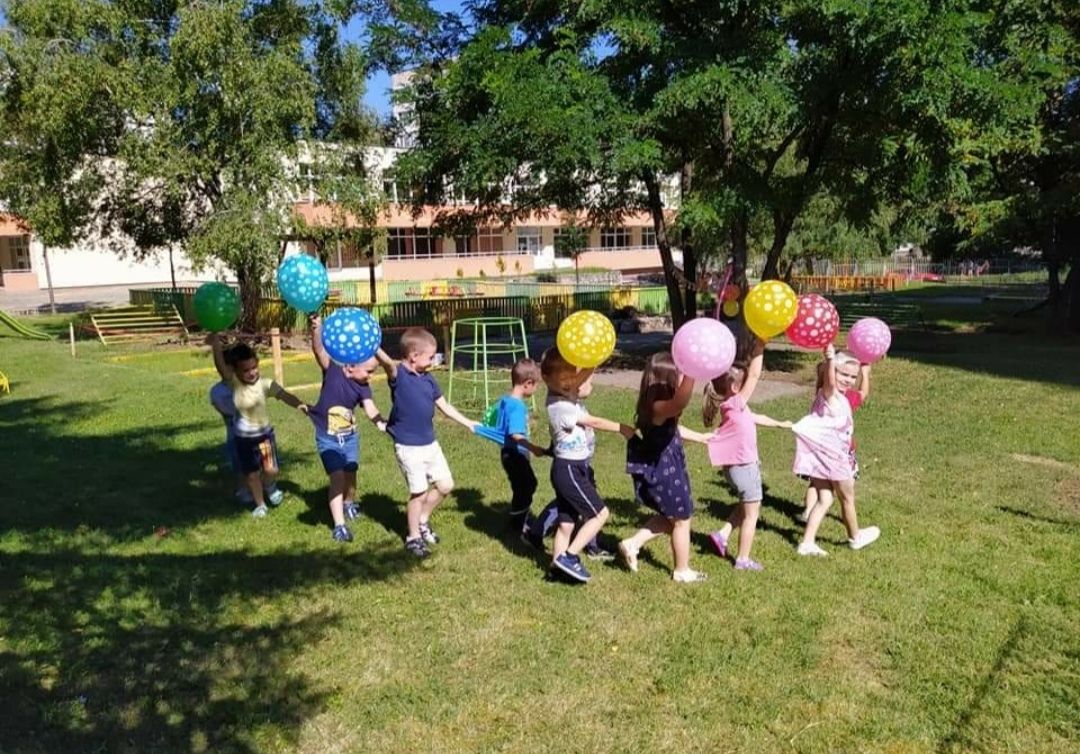 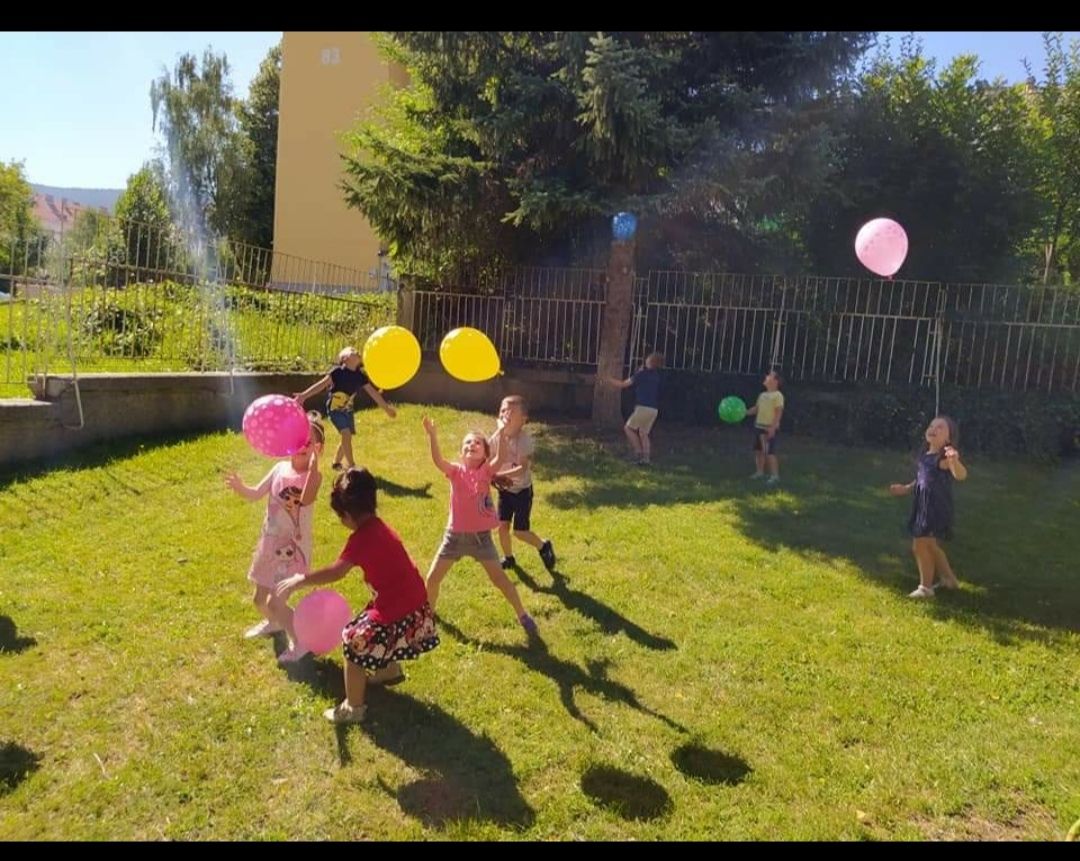 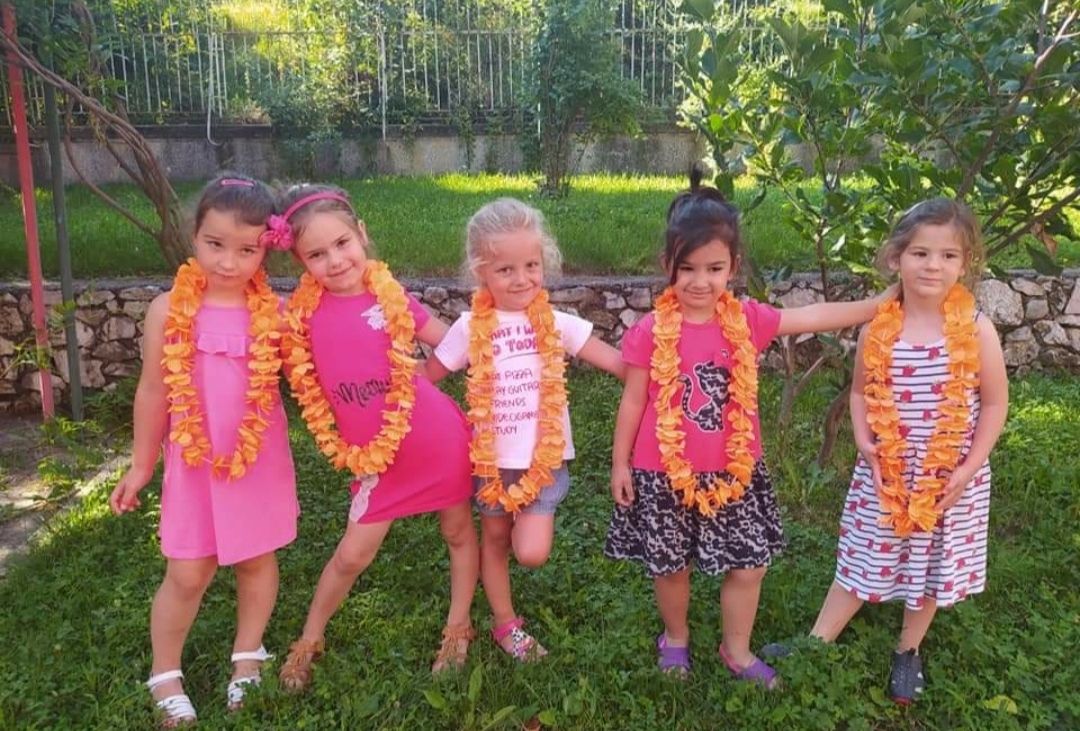 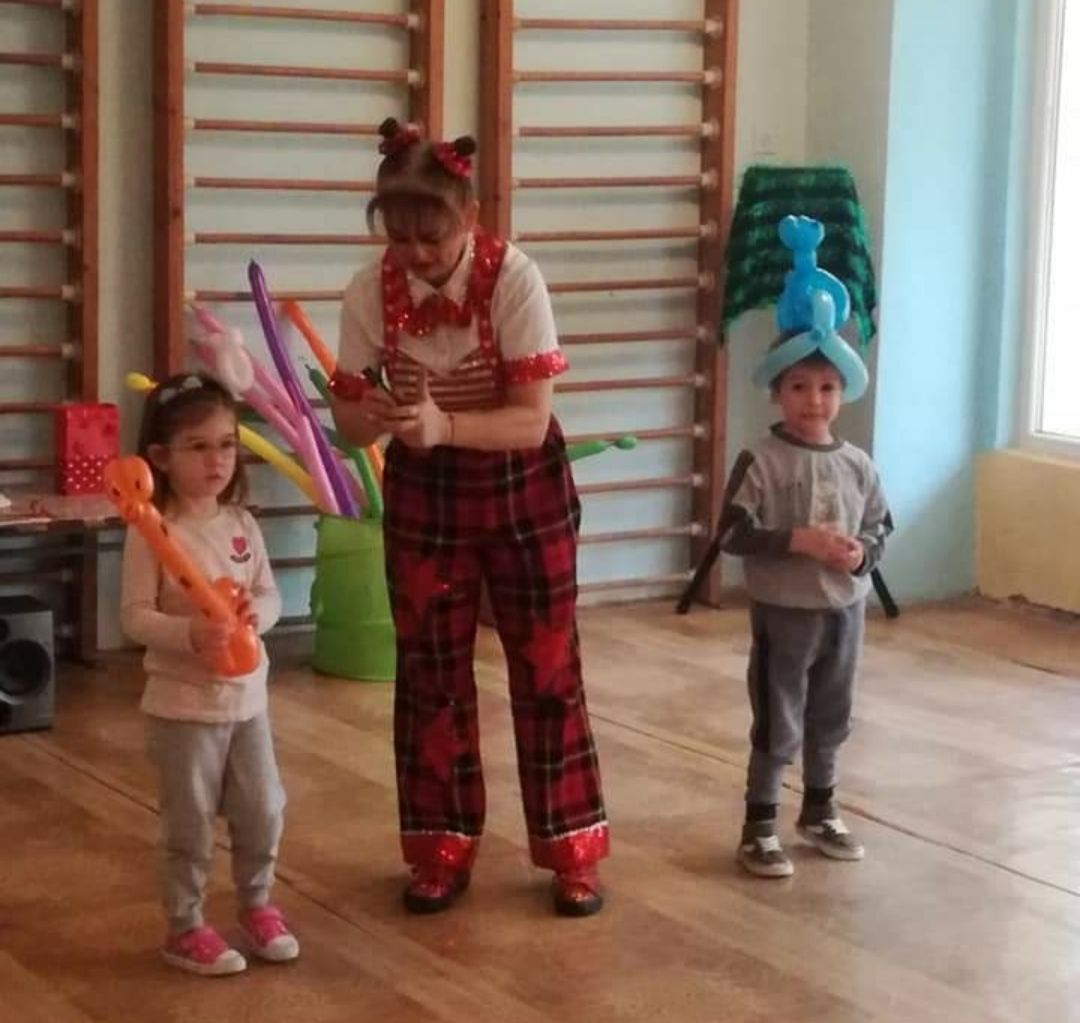 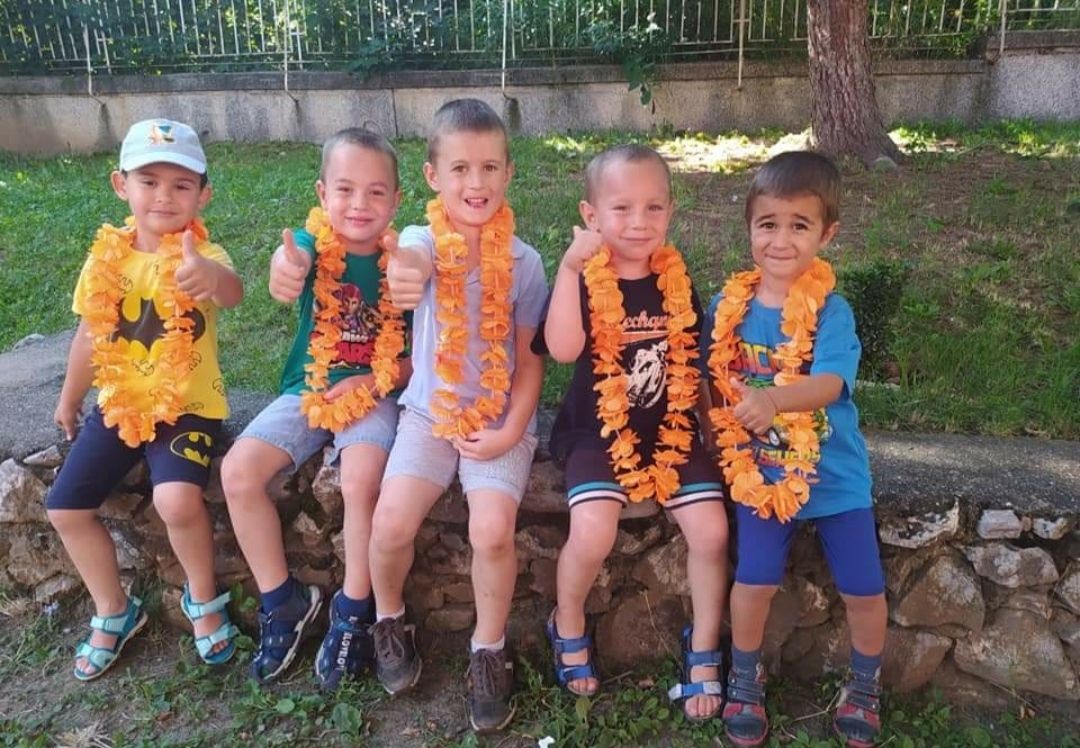